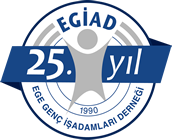 EGİAD PARLAK FİKİRLER ATÖLYESİ / EGİAD-BIZ (Bright Ideas Zone)
30 KASIM 2015
EGİAD
Misyonumuz

Sosyal sorumluluk bilinci ve paydaşların katkıları ile Türkiye’nin toplumsal rekabet gücünü arttırmak
EGİAD
Vizyonumuz

Ekonomik ve sosyal yaşamın tüm alanlarında sürdürülebilir ve üstün değer yaratan lider sivil toplum kuruluşu olmak.
EGİAD
DEĞERLERİMİZ

Türkiye Cumhuriyeti’nin Temel Değerleri
Bireyin Üstünlüğü
Katılımcı Yönetim
Birleşmiş Milletler Küresel İlkeler Sözleşmesi
Amacımız
Demokrasi ve insan hakları evrensel ilkelerine bağlı, Atatürkçü ve çağdaş bir anlayışla Türkiye’de öncelikle Ege bölgesindeki genç işadamlarını bir çatı altında toplayarak tanışma ve kaynaşmalarını sağlamak, 
Mesleki konularda bilgi alışverişini gerçekleştirmek, 
Üyelerin ilgili olduğu özel ve resmi kuruluşlarla ilişkilerini geliştirmek, derneğin faaliyet alanına giren konularda kamuoyunu aydınlatıcı çalışmalar yapmak, 
Ege Bölgesini ve Türkiye’yi ilgilendiren ekonomik, kültürel ve sosyal konularda fikirler ve projeler üretmek,
Mevcut yasalar çerçevesinde yurtiçi ve yurtdışındaki benzer kuruluşlarla işbirliklerini geliştirmek
EGİAD BIZ Nedir?
EGİAD Bright Ideas Zone veya Parlak Fikirler Atölyesi sınırsız özgürlük ve yaratıcılık temeline dayalı olarak bireylerin yeni fikir, öneri ve projelerini paylaştıkları bir platformdur.
 
Ege Genç İşadamları Derneği Yönetim Kurulu tarafından geliştirilen proje kesintisiz bir fikir geliştirme ve sunum döngüsüne dayanmaktadır.
Projenin Amacı:
Amacımız öncelikle sürdürülebilir ve gönüllülük easına dayalı bir fikir üretim ve öneri sistemini hayata geçirmektir.

İzmir’deki 9  Üniversite ile işbirliği protokolü yapan  EGİAD bu proje ile İzmir ve bölge üniversitelerinden lisans ve lisansüstü öğrencileri başta olmak üzere parlak bir fikri olan herkesin öneri ve projelerine kucak açmayı hedeflemektedir.
Bir diğer amacımız toplumla bütünleşmiş daha katılımcı bir EGİAD’ı  birlikte yaratmak, faaliyetlerin planlanmasında paydaş önerilerine daha çok yer vermek ve hedef kitlelerimizin içinde yer alan kişi ve kuruluşlardan oluşan paydaşlarımız ile  daha interaktif bir yönetişim sürecini oluşturmaktır.
Proje seçiminde öncelikli kriterler
Katılımcı yaklaşım,
Sivil toplum faaliyetlerine katkı, 
Çevreye ve topluma karşı duyarlılık,
EGİAD misyon ve vizyonuna uyumluluk,
Toplumsal değer yaratma,
Kapsayıcılık
Projenin İşleyişi:
1. Aşama: 
Fikir ve proje sahipleri EGİAD tarafından oluşturulan formata uygun şekilde EGİAD BIZ web sayfası üzerinden başvurularını yaparlar.
2. Aşama
Gelen öneri ve projeler bir Değerlendirme Kurulu tarafından periyodik olarak incelenerek öneri sahibine geri bildirimde bulunulur.
Projenin İşleyişi:
3. Aşama

Önerilen proje veya yeni fikir  uygulamaya geçirilebilecek nitelikte ise fikir veya projeyi öneren kişi davet edilerek yüz yüze yapılacak bir görüşme ile ayrıntılar üzerinde durulur.
Projenin İşleyişi:
Seçilen projeler EGİAD dönem faaliyetlerine uyumlu bir şekilde öncelik sırasına konularak uygulanmaya çalışılacaktır.
 
EGİAD, gerektiğinde proje sahiplerini diledikleri takdirde projenin uygulanması aşamasında proje ekibinde yer almak üzere davet edebilir.
Girişimcilik Projeleri
Bu önerilerden varsa girişimcilik projesi niteliğinde olanlar EGİAD’ın bir başka projesi olan İş Melekleri Ağı Proje ekibiyle paylaşılır. 

Bu proje önerilerinin de EGİAD İş Melekleri Ağı proje önerisi kurallarına uygun şekilde revize edilerek iş planı hazırlanmış olarak sunulması gerekmektedir.
Uygulama Süreci
Değerlendirilen ve önceliklendirilen projelerden EGİAD tarafından yürütülecek olanlar aktivite planlarına eklenerek uygulama takvimine alınır.
Uygulama Süreci
Değerlendirmeye alınan projeler içinden farklı kurumları ilgilendirenler ilgili kurumlarla paylaşılır ve gerçekleştirilmesi için EGİAD olarak izlemeye alınır.
Uygulama Süreci
Mayıs ayı içinde bu süreçte değerlendirilen ve hayata geçirilen projelerin tanıtıldığı bir toplantı düzenlenerek proje ve fikir sahiplerine teşekkür belgeleri, çeşitli ödüller verilecektir.
Proje Yarışmaları
EGİAD olarak zaman zaman özel çağrılarla temalı fikir ve proje yarışmaları düzenlenmesi planlanmıştır. 
Bu yarışmalar proje sahiplerine önceden duyurularak çeşitli ödüller sunulacaktır.
Projeden Ne Bekliyoruz?
Bize gençlerin yol göstermesini bekliyoruz. Çünkü sizler bugünün dünyasını ve yönelimleri bizden çok daha iyi okuyorsunuz.
Ortak akılla ve katılımcı bir anlayışla ortaya konulan çözümler, sahiplenilir ve sonuca götürür. Güzel olan bu çorbada benim de tuzum var diyebilmektir.
If thousands of flowers bloom, garden looks beautiful !
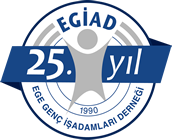 Fikirlerinizi www.egiadbiz.com adresinden bizlere ulaştırabilirsiniz.